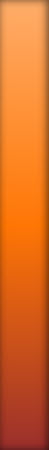 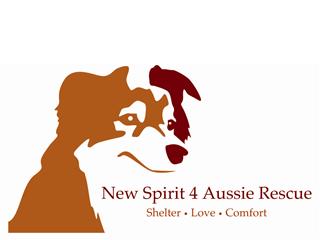 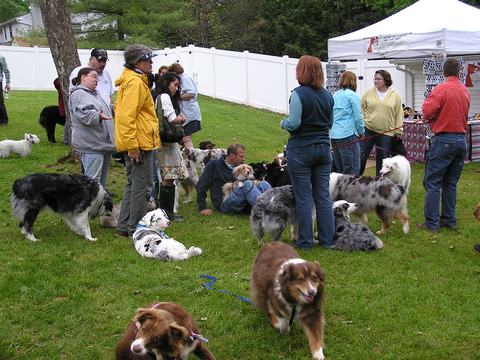 Applying GIS to Dog Rescue
Developing GIS Data for New Spirit 4 Aussie Rescue in Order to Visualize Trends and Aid in Daily Operations
K. M. Chaney
MGIS Candidate
May 7, 2013

Faculty Advisor – Beth King
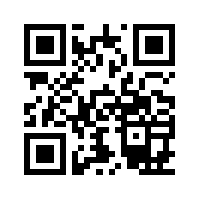 www.ns4ar.org
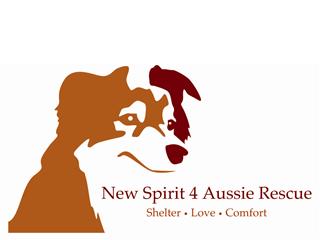 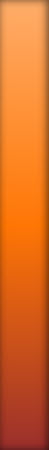 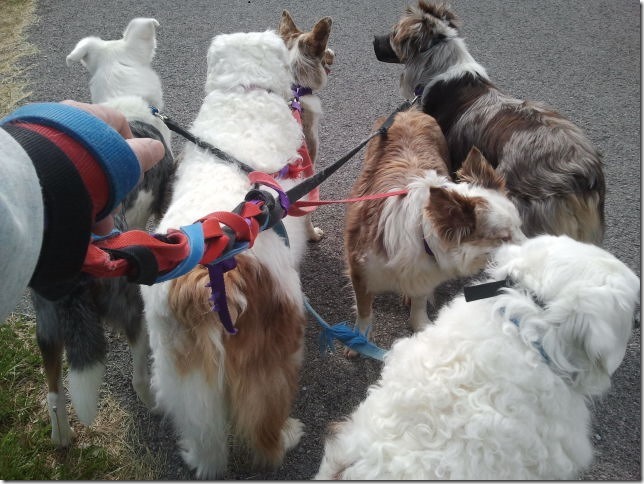 Agenda
Reality of Rescue

Objectives

Methods

Schema

Deliverables
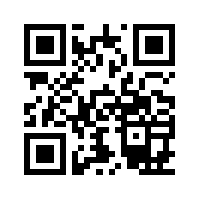 www.ns4ar.org
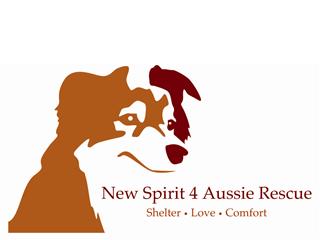 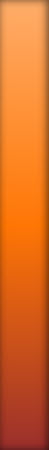 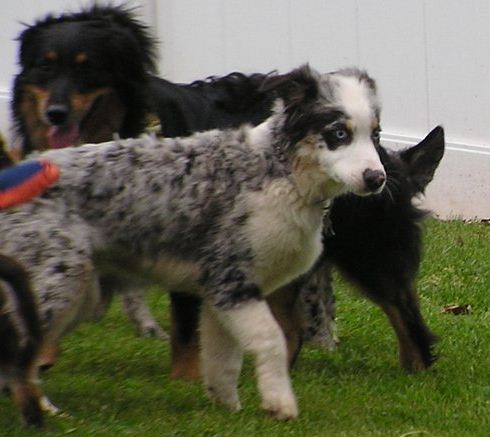 New Spirit 4 Aussie Rescue
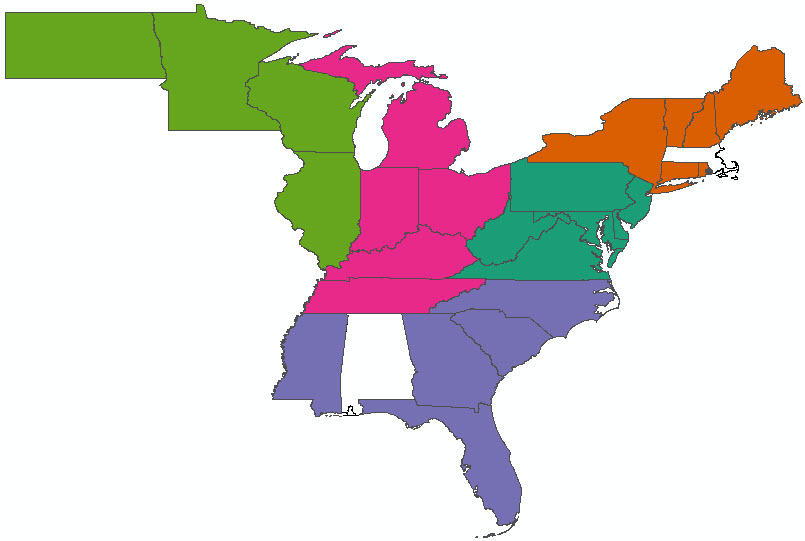 Operates in five regions 
	- North East
	- Mid Atlantic
	- South East
	- Heartland
	- Upper Mid West

500+ Volunteers 

1,800+ Australian Shepherds (Aussies), Aussie mixes, and honorary “Aussies”
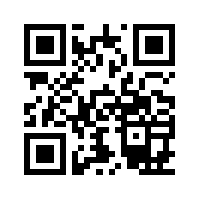 www.ns4ar.org
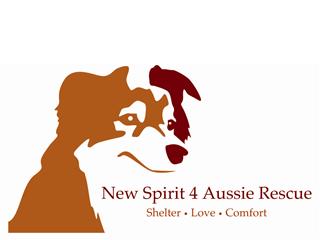 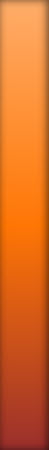 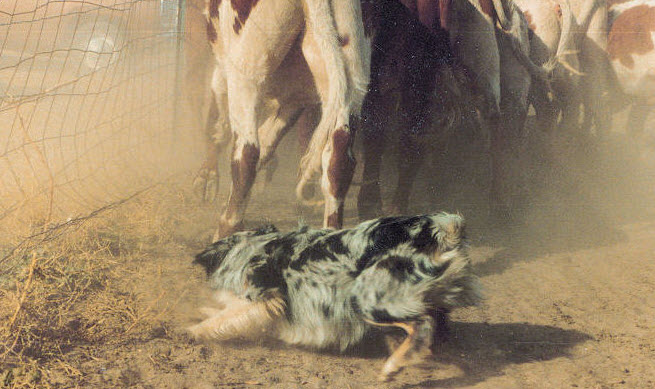 The Tale of the Tailless Dog
A general purpose stock and farm dog created in the American West.

The Australian Shepherd Club of America (ASCA )Breed Standard:
GENERAL APPEARANCE- He is attentive and animated, showing strength and stamina combined with unusual agility. 
CHARACTER- Primarily a working dog of strong herding and guardian instincts. He is an exceptional companion. He is versatile and easily trained, performing his assigned tasks with great style and enthusiasm. He is reserved with strangers but does not exhibit shyness. Although an aggressive, authoritative worker, viciousness toward people or animals is intolerable."
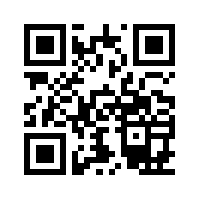 www.ns4ar.org
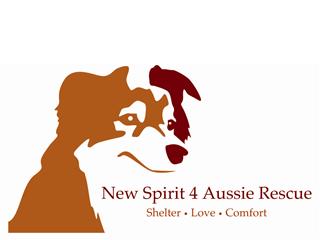 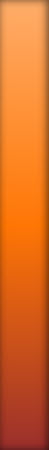 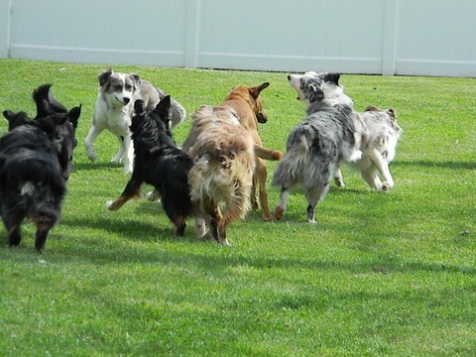 NS4AR Meet GIS, GIS Meet NS4AR
(If dog is man’s best friend, maybe GIS can be dog’s best friend)
Large enough geographic area to warrant the use of GIS

Small, easily managed database

Incremental updates

Project expansion possibilities
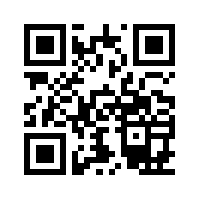 www.ns4ar.org
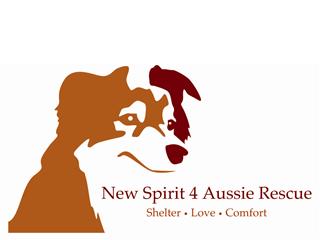 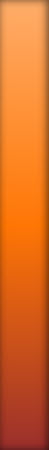 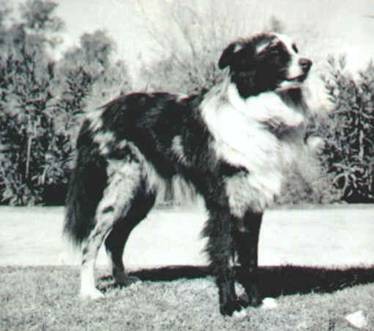 Objectives
(If dog is man’s best friend, maybe GIS can be dog’s best friend)
New Spirit 4 Aussie Rescue geodatabase

Visualization of trend
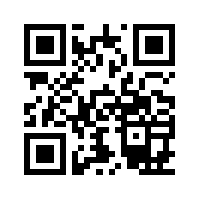 www.ns4ar.org
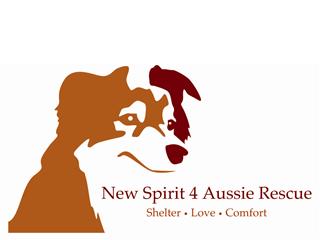 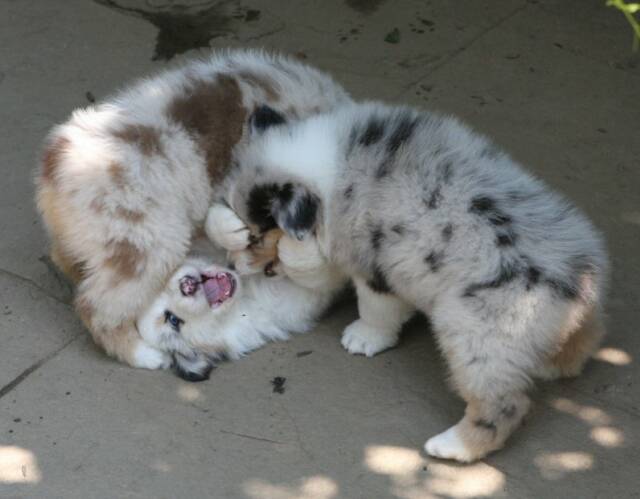 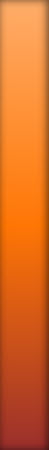 The NS4AR Geodatabase
Volunteers
Dogs
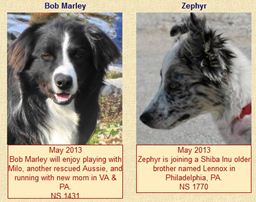 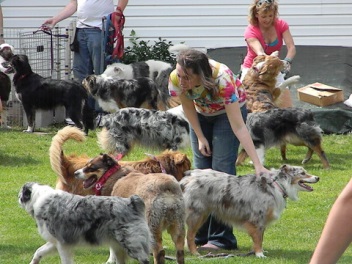 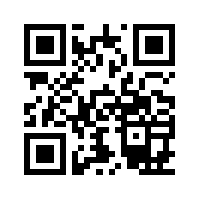 www.ns4ar.org
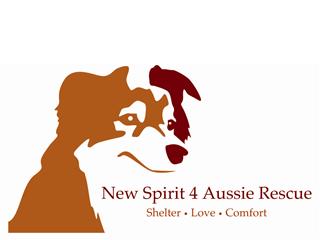 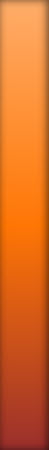 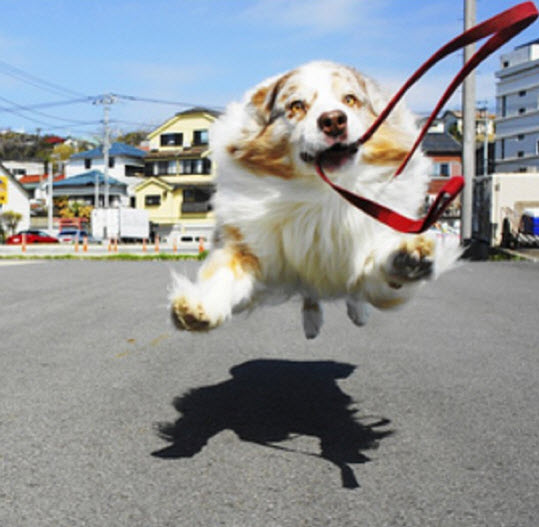 The NS4AR Geodatabase
Adopters
Events
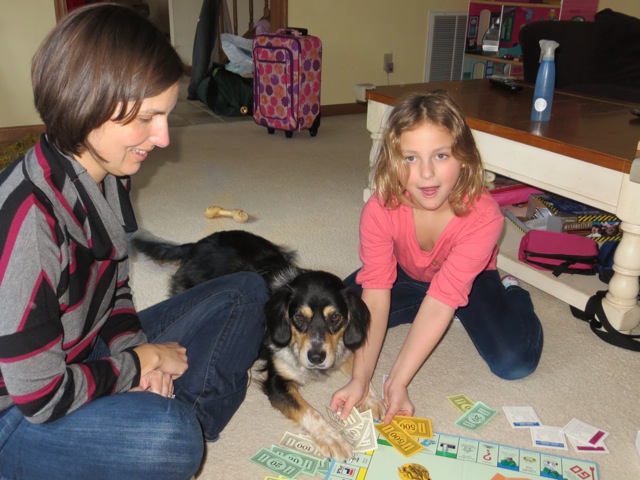 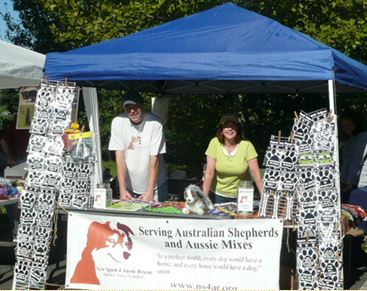 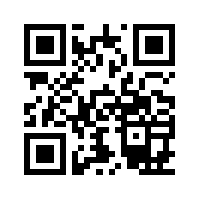 www.ns4ar.org
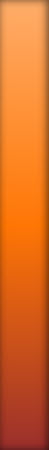 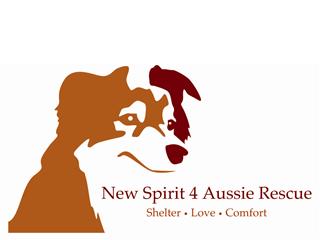 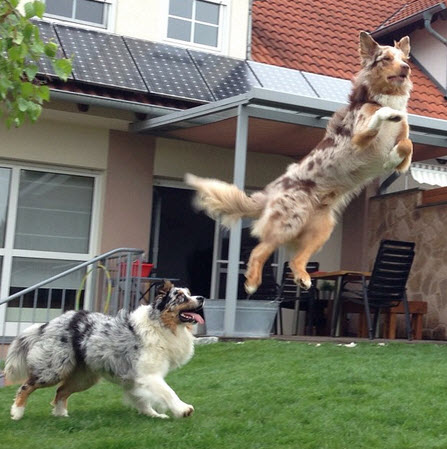 The NS4AR Geodatabase
Cooperating Shelters
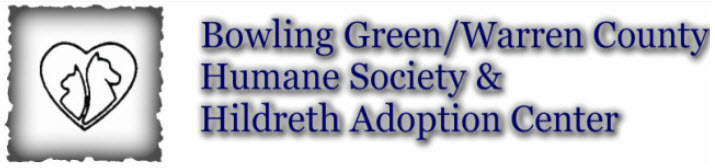 Transportation
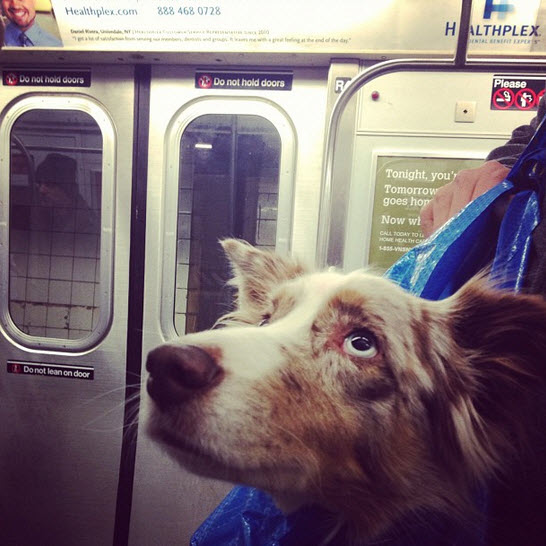 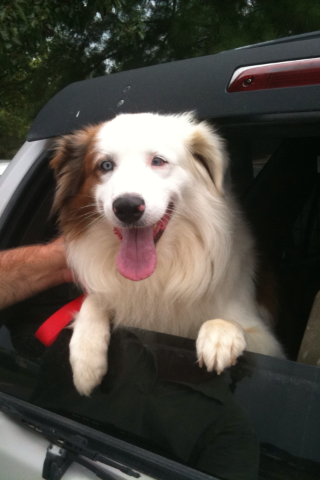 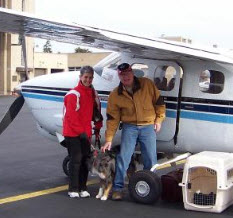 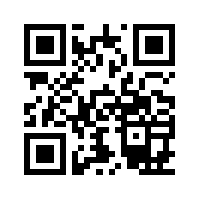 www.ns4ar.org
[Speaker Notes: O]
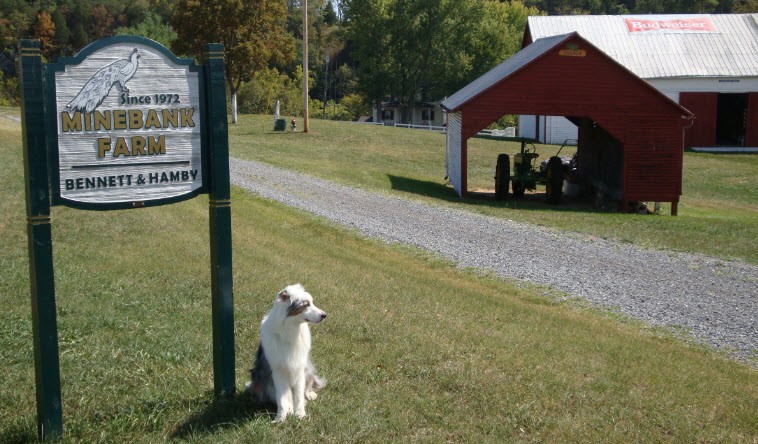 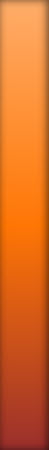 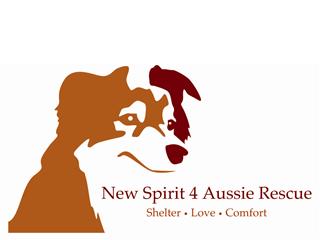 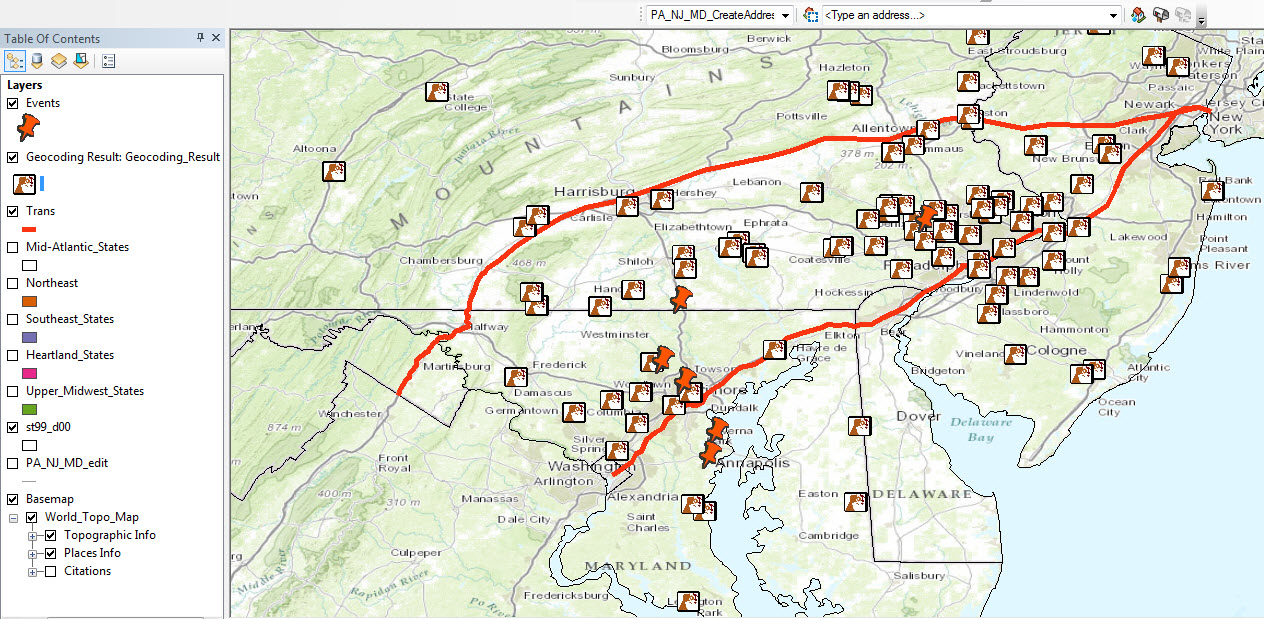 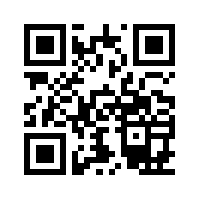 www.ns4ar.org
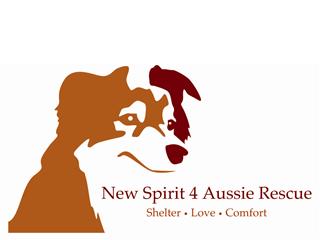 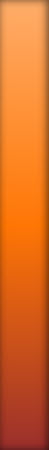 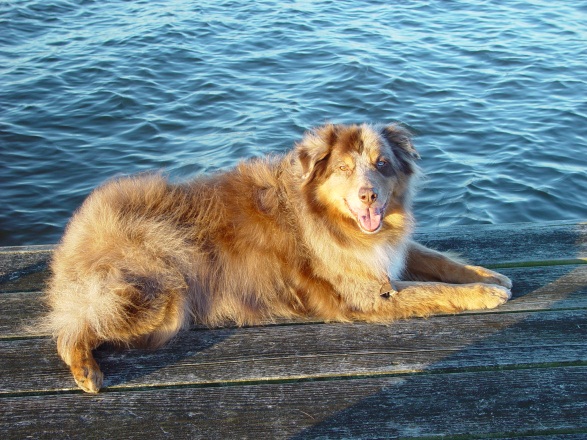 Methods
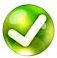 Acquire data

Database design

Populate database

Define update process
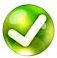 Identify operational needs 

Define objectives

Determine data requirements
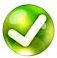 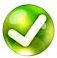 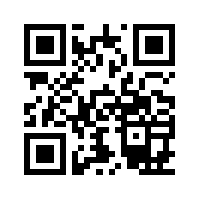 www.ns4ar.org
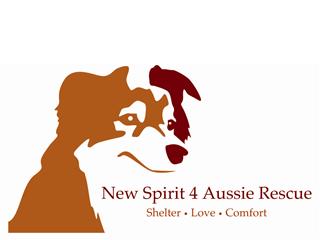 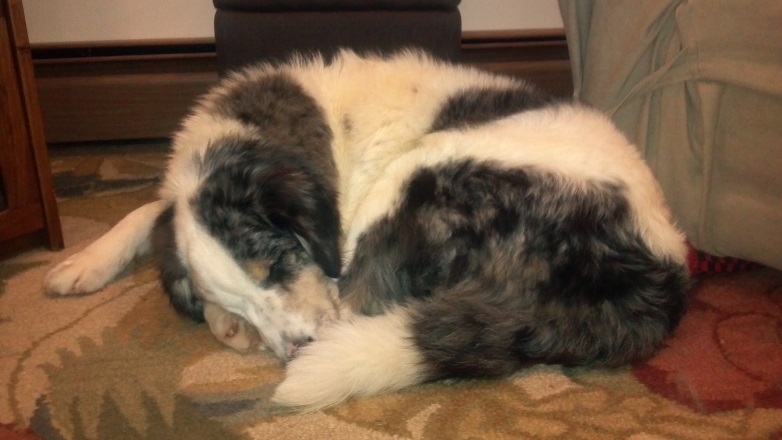 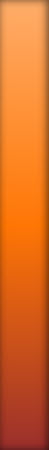 Workflow
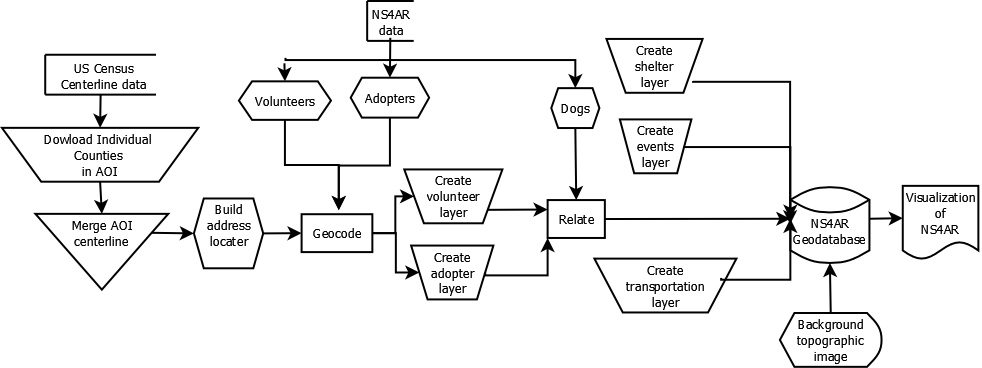 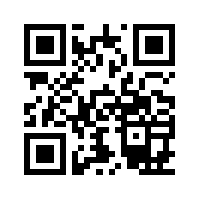 www.ns4ar.org
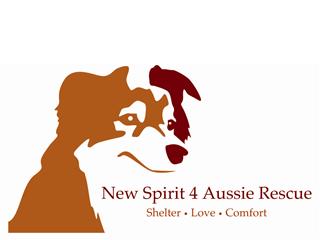 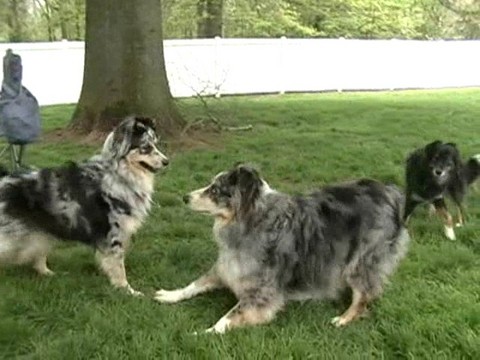 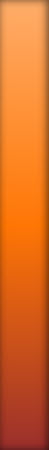 Data Resources
Australian Shepherd Club of America, Inc. http://www.asca.org/aboutaussies
ESRI  ArcGIS Online, Map Services
http://www.esri.com/software/arcgis/arcgisonline/services/map-services
New Spirit 4 Aussie Rescue data http://pets.groups.yahoo.com/group/NewSpirit4AussieRescue/
US Census Bureau for centerline  data
http://www.census.gov/cgi-bin/geo/shapefiles2010/main
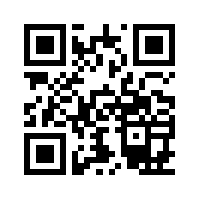 www.ns4ar.org
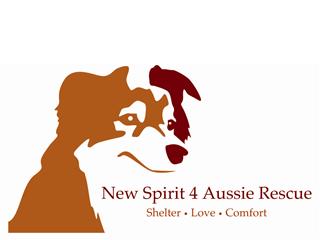 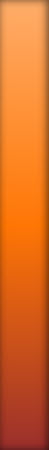 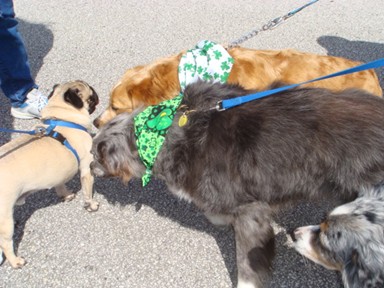 NS4AR Data
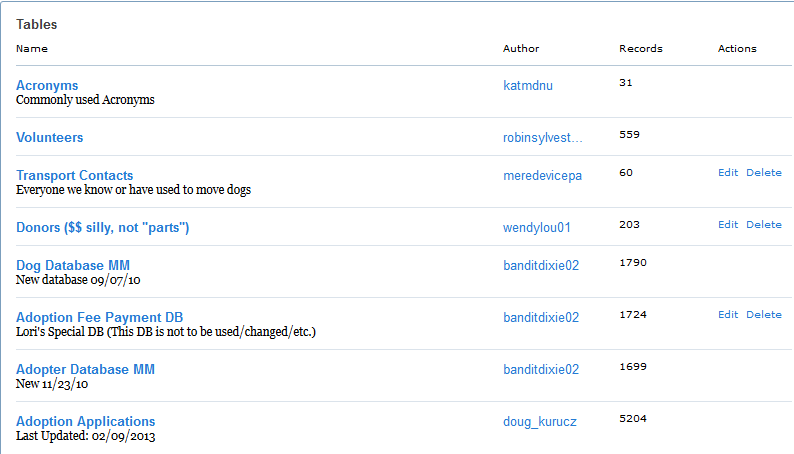 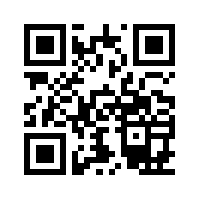 www.ns4ar.org
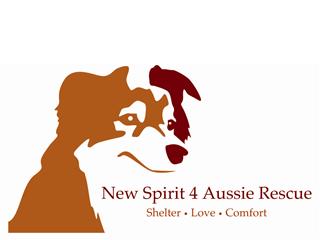 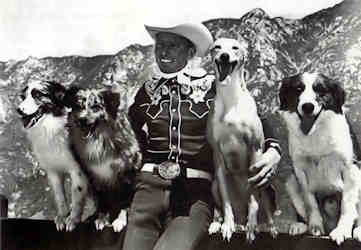 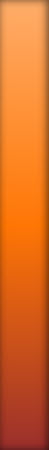 Schema
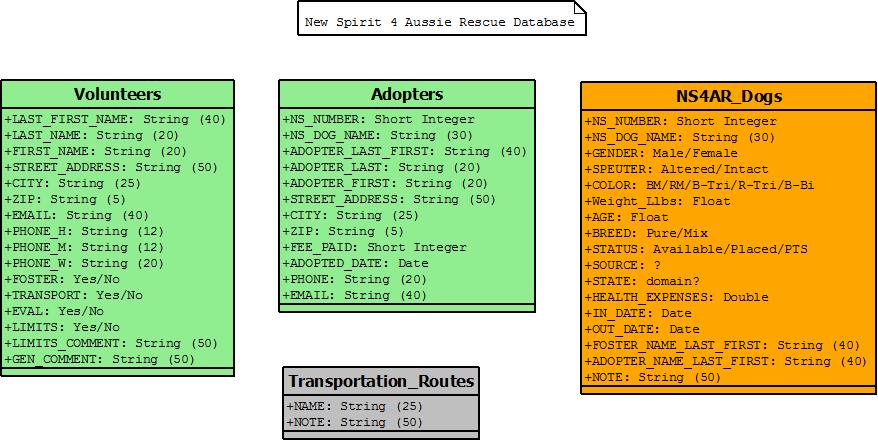 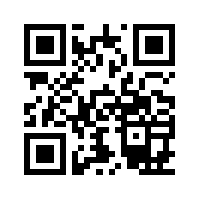 www.ns4ar.org
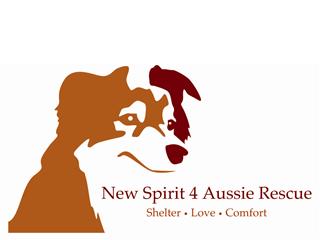 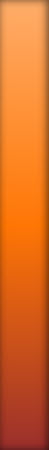 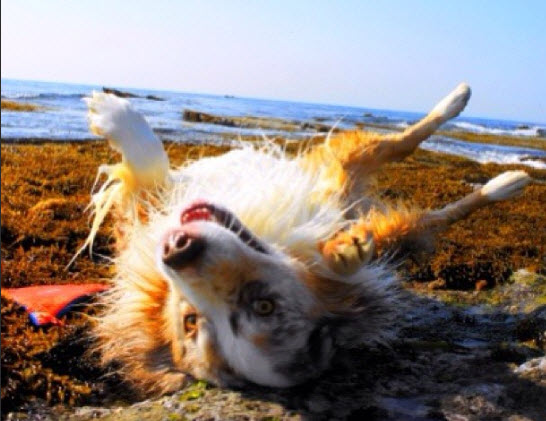 Database Conversion
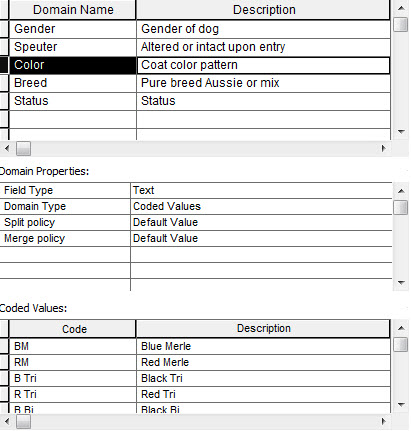 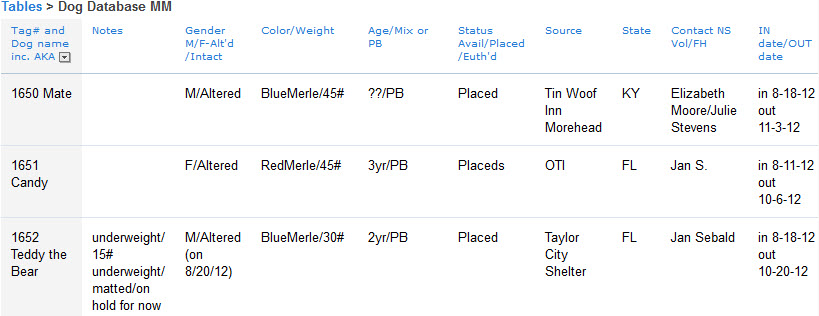 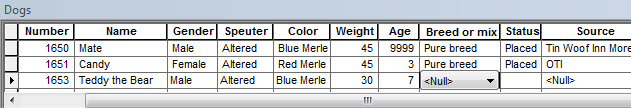 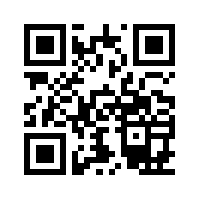 www.ns4ar.org
[Speaker Notes: “Automate it as best I can.” Example of the short comings of the Yahoo! Groups (only 10 fields) and how that complicates automating the attributes 
Show a field with multiple data types and how that will be resolved in the database.]
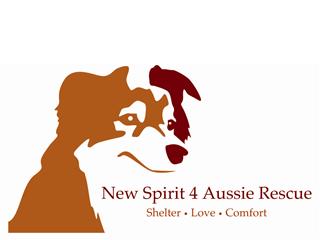 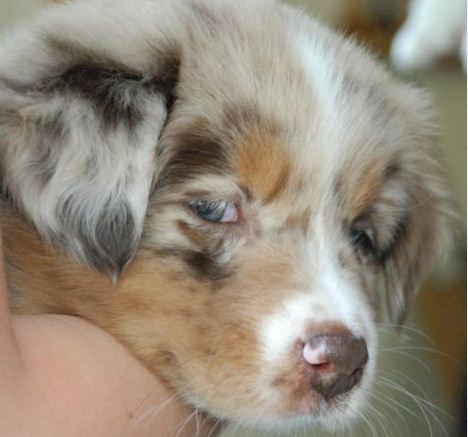 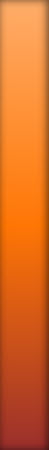 Geospatially Enabling the Data
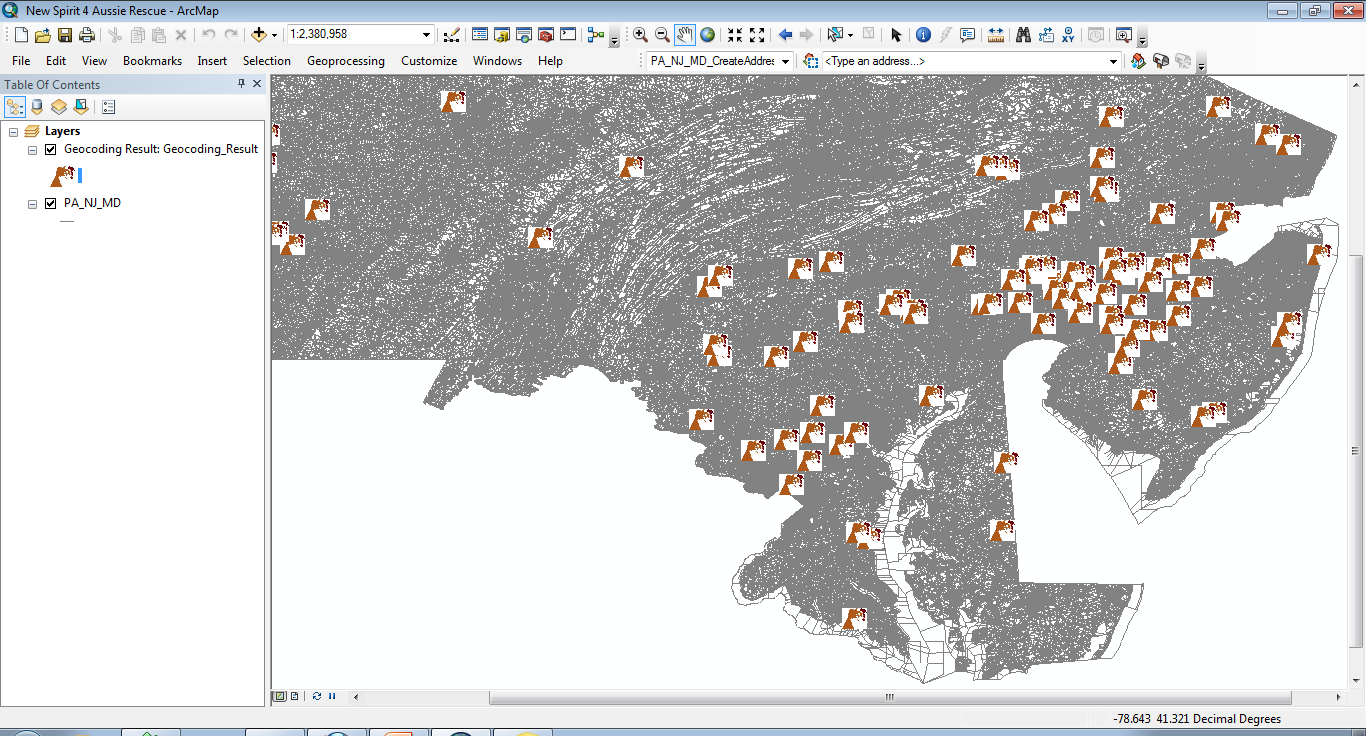 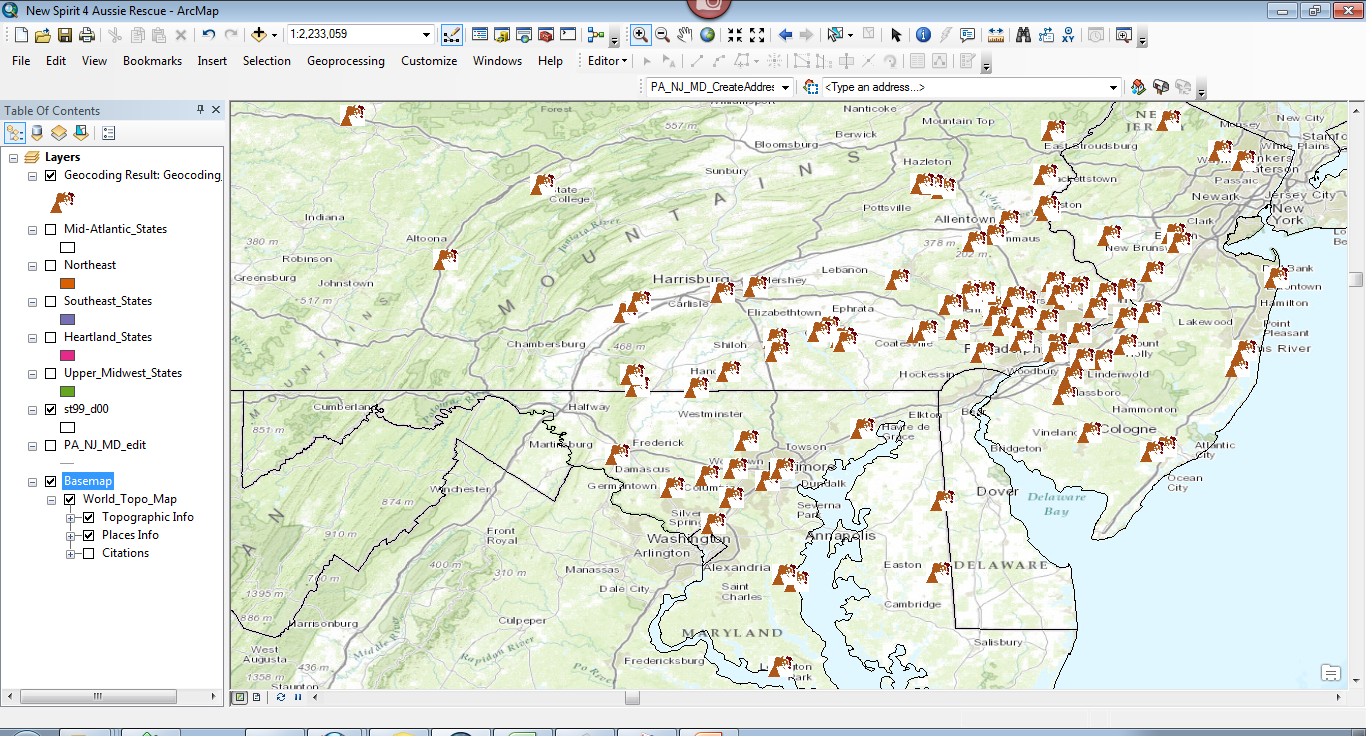 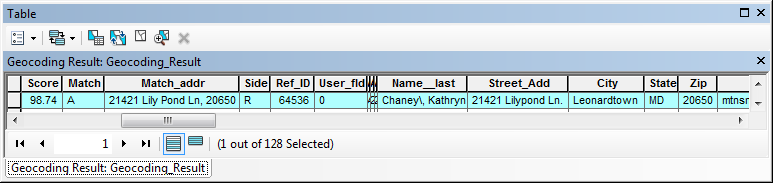 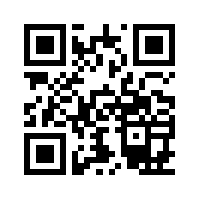 www.ns4ar.org
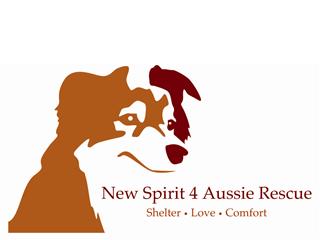 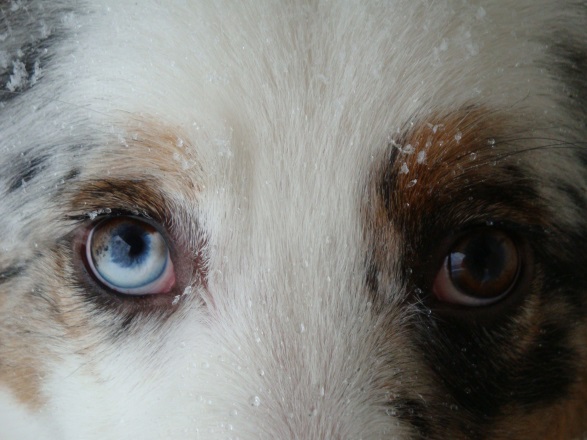 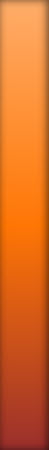 Challenges & Limitations
Geocoding – Some addresses are not amendable to the way U.S. Census (TIGER data) centerline data is entered (e.g. Illinois sample data)

Inconsistent data (e.g. attributes)

Returning NS4AR dogs
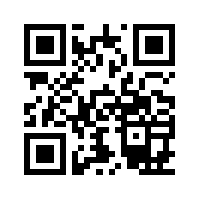 www.ns4ar.org
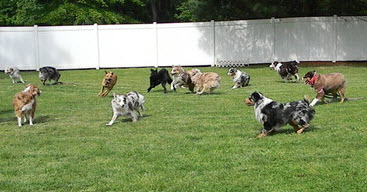 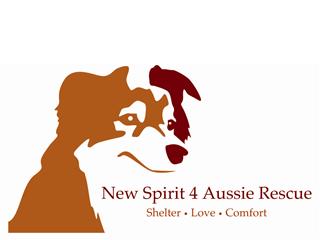 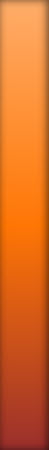 Deliverables
Consistent and transferable data model for NS4AR

Geospatially enabled database for NS4AR

Enabling geospatial visualization of the distribution and movement of animals and volunteers
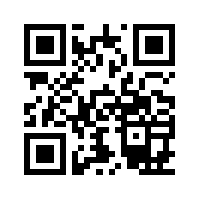 www.ns4ar.org
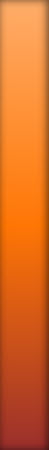 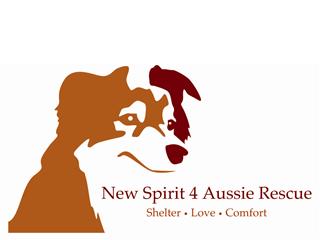 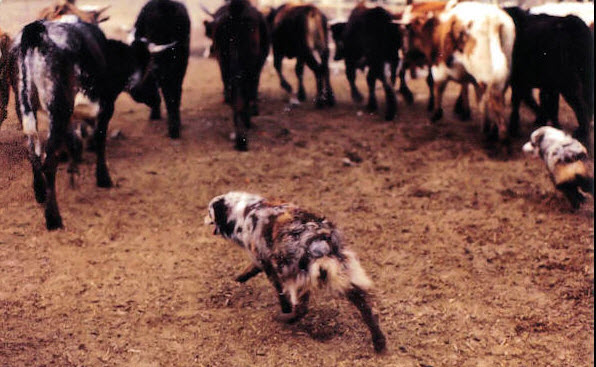 Herding Volunteers & Other Resources
(Nice map, but how does this help?)
Quickly identify volunteers in close proximity to dogs, transportation routes, events, and adopters

Data presentation for grant proposals

Identify gaps in NS4AR coverage
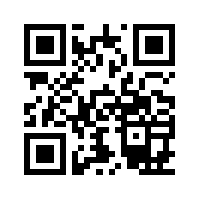 www.ns4ar.org
[Speaker Notes: Add a bulleted list to show how this will improve the organizations process (close the loop on this) 1. ID vols. opposed to general cattle call]
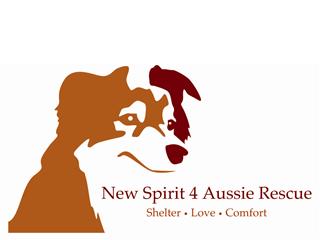 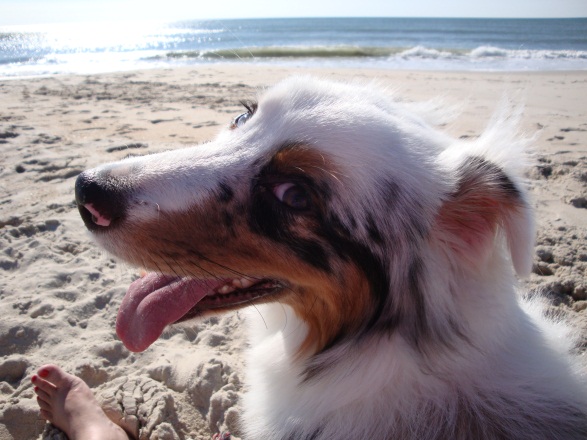 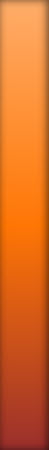 Questions?
Outside of a dog, a book is man’s best friend. Inside of a dog, it is too dark to read. – Groucho Marx
Computing is not about computers any more. It is about living. – Nicholas Negroponte
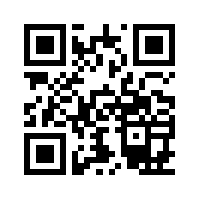 www.ns4ar.org